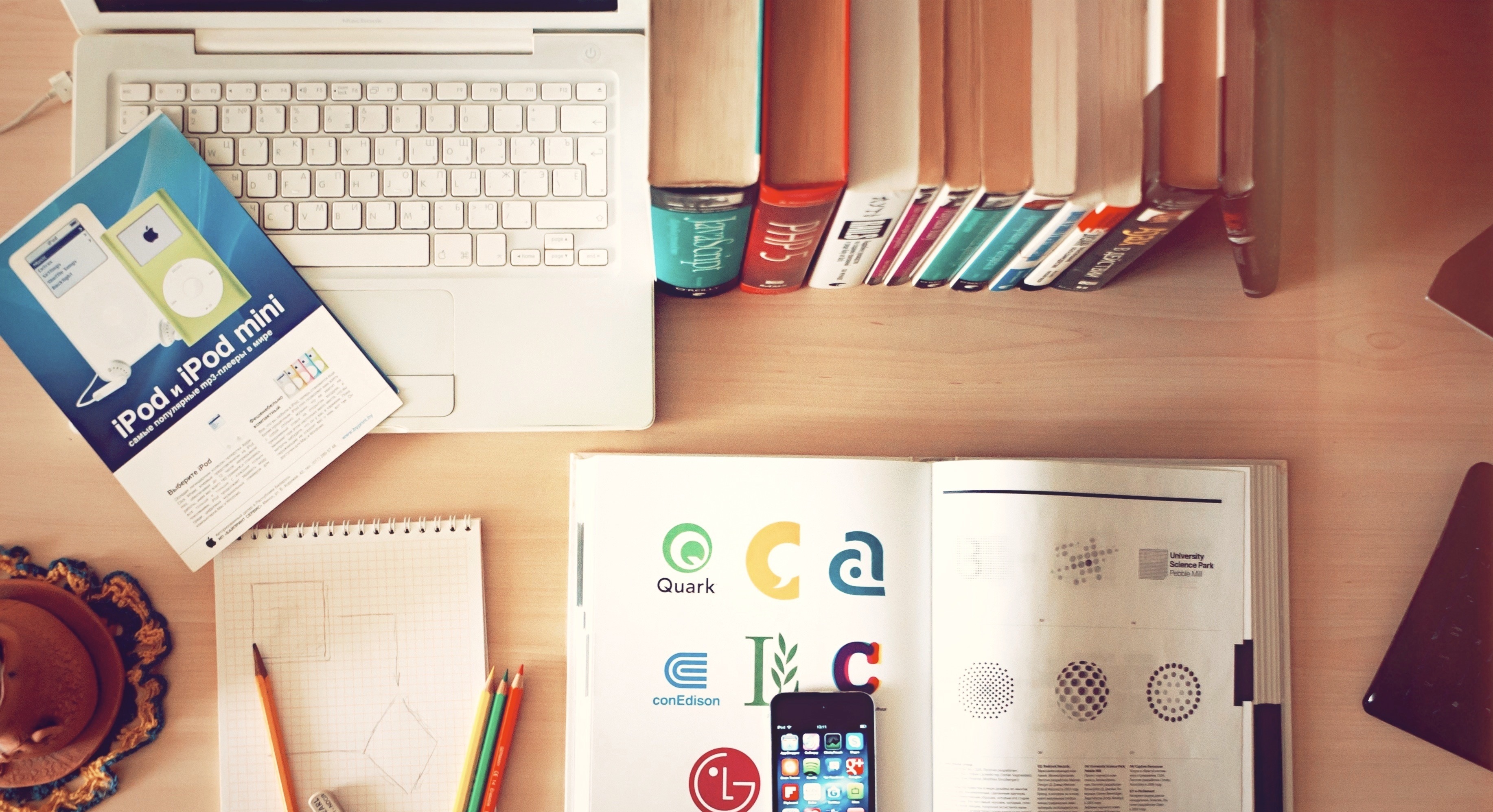 办公自动化
单元6 Excel中处理与计算数据
【方法指导】
6.1 自动计算
在【公式】选项卡“函数库”区域单击【自动求和】按钮，可以对指定或默认区域的数据进行求和运算。其运算结果值显示在选定列的下方第1个单元格中或者选定行的右侧第1个单元格中。
单击【自动求和】按钮右侧按钮，在弹出的下拉菜单中包括多个自动计算命令，如图6-2所示。
6.2 使用函数计算
1．函数的组成与使用
函数一般由函数名和用括号括起来的一组参数构成，其一般格式如下：
<函数名>(参数1 , 参数2 , 参数3 …)
函数名确定要执行的运算类型，参数则指定参与运算的数据。当有2个或2个以上的参数时，参数之间使用半角逗号（,）分隔，有时需要使用半角冒号（:）分隔。常见的参数有数值、字符串、逻辑值和单元格引用。函数还可嵌套使用，即1个函数可以作为另1个函数的参数。有些函数没有参数，例如返回系统当前日期的函数TODAY()。
函数的返回值（运算结果）可以是数值、字符串、逻辑值、错误值等。
6.2 使用函数计算
2．输入和选用函数
（1）在编辑框中手工输入函数
（2）在“常用函数”列表中选择函数
（3）在【插入函数】对话框中选择函数
3．常用函数的功能与格式
常用函数的功能与格式如表6-2所示。
6.2 使用函数计算
4．COUNTIF函数
Countif函数是Microsoft Excel中对指定区域中符合指定条件的单元格进行计数的函数，该函数的语法规则如下：countif（range，criteria）
5．VLOOKUP函数
VLOOKUP函数用于在指定区域内查询指定内容对应的匹配区域内单元格的内容。
VLOOKUP函数包括4个参数，分别是“待查找的值”、“查找的区域”、“返回数据在区域中的列序号”“匹配方式”。
6.2 使用函数计算
6．DATEDIF函数
DATEDIF(start_date,end_date,unit)函数用于返回两个日期之间相差的天数、月数或年数，包括3个参数，其中第1个参数start_date表示一段时间的起始日期，第2个参数end_date表示一段时间的终止日期，第3个参数可以为“y”、“m”、“d”，分别表示求年数、月数和天数。
6.2 使用函数计算
7．OFFSET函数
OFFSET(reference , rows , cols , height , width)通过给定偏移量得到新的引用，函数OFFSET实际上并不移动任何单元格或更改选定区域，它只是返回一个引用。函数OFFSET可用于任何需要将引用作为参数的函数。例如，公式SUM(OFFSET(C2,1,2,3,1))将计算比单元格C2靠下1行并靠右2列的3行1列的区域的总值。
8．CHOOSE函数
CHOOSE(index_num , value1 , [value2], ...)函数用于从一组数据中选择特定一个数据并返回。
【分步训练】
【任务6-1】产品销售数据的处理与计算
【任务描述】
打开Excel工作簿“产品销售情况表.xlsx”，按照以下要求进行计算与统计：
（1）使用【开始】选项卡【编辑】组的【自动求和】功能按钮，计算产品销售总数量，将计算结果存放在单元格E31中。
（2）在“编辑栏”常用函数列表中选择所需的函数，计算产品销售总额，将计算结果存放在单元格F31中。
（3）使用【插入函数】对话框和【函数参数】对话框计算产品的最高价格和最低价格，计算结果分别存放在单元格D33和D34。
（4）手工输入计算公式，计算产品平均销售额，计算结果存放在单元格F35中。
【任务6-1】产品销售数据的处理与计算
【任务实现】
1．计算产品销售总数量
【方法1】：将光标插入点定位在单元格E31中，在【开始】选项卡【编辑】组中单击【自动求和】按钮，此时自动选中“E3:E30”区域，且在单元格E31和编辑框中显示计算公式“=SUM(E3:E30)”，然后按【Enter】键或【Tab】键确认，也可以在【编辑栏】单击按钮确认，单元格E31中将显示计算结果为“2167”。
【方法2】：先选定求和的单元格区域“E3:E30”，然后单击【自动求和】按钮，自动为单元格区域计算总和，计算结果显示在单元格E31中。
【任务6-1】产品销售数据的处理与计算
2．计算产品销售总额
先选定计算单元格F31，输入半角等号“=”，然后在“编辑栏”中“名称框”位置展开常用函数列表，在该函列表中单击选择“SUM”函数，打开【函数参数】对话框，在该对话框的“Number1”地址框中输入“F3:F30”，然后单击【确定】按钮即可完成计算，单元格F31显示计算结果为“¥3,121,982.0”。
3．计算产品的最高价格和最低价格
【任务6-1】产品销售数据的处理与计算
4．计算产品平均销售额
先选定单元格F35，输入半角等号“=”，然后输入公式“AVERAGE(F3:F30)”，在【编辑栏】单击按钮确认即可。单元格F35显示计算结果为“¥111,499.4”。
【任务6-2】找出成绩表中重复数据并予以删除
【任务描述】
Excel工作簿“学生信息.xlsx”的“信息管理01班”工作表中存放了信息管理1班所有学生的基本信息，该班共有38名学生。Excel工作簿“课程成绩.xlsx”的“办公软件高级应用”工作表中存放了信息管理1班学生“办公软件高级应用”课程的成绩，从该课程成绩表可以看出，成绩表包括了41名学生的成绩，显然多出了3名学生，这是由于成绩录入时重复录入所致，
（1）分别使用以下方法找出成绩表中的重复数据
① 使用CountIF函数找出重复数据。
② 使用条件格式找出重复数据。
③ 使用数据透视表法找出重复数据。
【任务6-2】找出成绩表中重复数据并予以删除
（2）分别使用以下方法找出成绩表中的非重复数据
① 使用高级筛选法筛选出非重复数据。
② 使用CountIF函数找出非重复数据。
（3）分别使用以下方法删除成绩表中的重复数据
① 利用功能区的命令按钮删除重复数据。
② 利用排序方法删除重复数据。
③ 通过筛选删除重复数据。
【任务6-2】找出成绩表中重复数据并予以删除
【任务实现】
1．使用CountIF函数找出重复数据和非重复数据
（1）打开Excel工作簿“课程成绩.xlsx”。
（2）选中D2单元格，然后输入函数公式：=COUNTIF(B:B,B2)。
（3）选中E2单元格，然后输入函数公式：=COUNTIF(B$2:B2,B2)。
（4）按住鼠标左键纵向拖动鼠标，将公式复制到D3:E42的所有单元格。
【任务6-2】找出成绩表中重复数据并予以删除
（5）查看返回结果的公式
在【公式】选项卡【公式审核】组单击【显示公式】按钮，切换到查看公式的状态，查看返回结果的公式。
将各单元格中的公式复制到“Sheet1”工作表中，删除“=”后，再粘贴到“办公软件高级应用”工作表的F列和G列对应的单元格中，结果如图6-10所示。
在【公式】选项卡【公式审核】组再次单击【显示公式】按钮，恢复未选中状态，切换到查看结果值的状态，如图6-11所示。
【任务6-2】找出成绩表中重复数据并予以删除
2．使用条件格式找出重复数据
（1）选中“学号”所有的数据，即选中“B2:B42”。
（2）在【开始】选项卡【样式】组单击【条件格式】按钮，在弹出的下拉菜单中指向【突出显示单元格规则】，在其子菜单中选择【重复值】命令，如图6-12所示。
（3）弹出【重复值】对话框，保持默认值不变，如图6-13所示。然后单击【确定】按钮，就可以将数据表的“学号”列中重复数据及所在单元格标为不同颜色，如图6-14所示。
【任务6-2】找出成绩表中重复数据并予以删除
3．使用数据透视表法找出重复数据
（1）在【插入】选项卡【表格】组单击【数据透视表】按钮，在弹出的【创建数据透视表】对话框中“请选择要分析的数据”区域选中“选择一个表或区域”单选按钮，在“表/区域”文本框中选择或输入数据源单元格范围为“办公软件高级应用!$A$1:$C$42”。然后在“选择放置数据透视表的位置”区域选择“新工作表”单选按钮。如图6-15所示。
单击【确定】按钮，关闭【创建数据透视表】对话框。
【任务6-2】找出成绩表中重复数据并予以删除
（2）在打开的【数据透视表字段】对话框中，将“学号”字段拖至“行”区域，再将“学号”拖至“值”区域。
在“值”区域单击“学号”项，在弹出的下拉菜单中单击【值字段设置】命令，在弹出的【值字段设置】对话框【值汇总方式】选项卡“计算类型”列表中选择“计数”，如图6-16所示，自定义名称为“计数项：学号”。
单击【确定】按钮关闭【值字段设置】对话框，返回【数据透视表字段】对话框，结果如图6-17所示。
【任务6-2】找出成绩表中重复数据并予以删除
4．使用高级筛选法筛选出非重复数据
（1）选择存放筛选结果的工作表，即存放筛选结果的工作表应该是活动工作表。
（2）在【数据】选项卡【排序与筛选】组中单击【高级】按钮，弹出【高级筛选】对话框，在该对话框中选择“将筛选结果复制到其他位置”单选按钮，在“列表区域”文本框中输入“办公软件高级应用!$B$1:$C$42”，在“复制到”文本框中输入“Sheet1!$B$1”，“条件区域”文本框为空。然后选择“选择不重复的记录”复选框，如图6-19所示。
单击【确定】按钮，在工作表Sheet1中出现了筛选结果，可以看出只有不重复的38个学生的成绩。其中学号“20186102030111”和“20186102030132”都只出现了1次，重复的数据没有出现。
【任务6-2】找出成绩表中重复数据并予以删除
5．利用【删除重复项】数据工具删除重复数据
（1）选中“办公软件高级应用”工作表的“学号”单元格。
（2）在【数据】选项卡【数据工具】组中单击【删除重复项】按钮，在打开的【删除重复项】对话框“列”区域，选择要删除重复项的列“学号”，如图6-20所示。
单击【确定】按钮，关闭【删除重复项】对话框。
（3）弹出【Microsoft Excel】提示信息对话框如图6-21所示，信息内容为“发现了3个重复值，已将其删除；保留了38个唯一值”，单击【确定】按钮，完成删除重复值的操作。
【任务6-2】找出成绩表中重复数据并予以删除
6．利用排序方法删除重复数据
（1）选中“办公软件高级应用”工作表的“重复标记”单元格。
（2）在【开始】选项卡【编辑】组单击【排序与筛选】按钮，在弹出的下拉菜单中选择【自定义排序】命令，如图6-22所示，打开【排序】对话框。
（3）在【排序】对话框设置主要关键字为“重复标记”，排序依据设置为“数值”，次序设置为“降序”。
添加次关键字“第2次重复标记”，排序依据设置为“数值”，次序设置为“降序”。如图6-23所示。
单击【确定】按钮，关闭【排序】对话框。排序结果如图6-24所示。
【任务6-2】找出成绩表中重复数据并予以删除
7．通过筛选删除重复数据
（1）选中“办公软件高级应用”工作表的“第2次重复标记”单元格。
（2）在【开始】选项卡【编辑】组单击【排序与筛选】按钮，在弹出的下拉菜单中选择【筛选】命令，在各列的“标题”单元格中会出现“筛选”按钮。
（3）单击“第2次重复标记”单元格“筛选”按钮，在弹出的下拉菜单中去掉“1”的选中状态，如图6-25所示。即只保留“第2次重复标记”列中值为“2”和“3”的数据。
筛选结果如图6-26所示，即有3项重复数据，删除这些重复数据即可。
【任务6-3】查找成绩表中缺失数据和错误数据
【任务描述】
Excel工作簿“课程成绩.xlsx”的“成绩”工作表中存放了“办公软件高级应用”和“数据库应用”2门课程的成绩，从成绩工作表可以看出，缺少部分成绩数据，有的成绩数据大于100。
（1）选中“成绩”工作表中成绩为空值的单元格，然后将空值全部替换为“0”。
【任务6-3】查找成绩表中缺失数据和错误数据
（2）由于考试试卷的基本分为100，有加分10，总分为110分，但由于成绩管理系统中只允许输入0～100，在“成绩”工作表找出大于100的成绩数据并突出标识，然后替换为100。
（3）由于成绩数据只能为数字，不能为字母，输入成绩数据时如果输入了字母“O”、“l”，则为错误数据，在“成绩”工作表找出非数字的错误数据，如果是正确的数字显示“正确”，否则显示“错误”。
【任务实现】
1．查找缺失数据并进行替换操作
（1）在Excel工作簿“课程成绩.xlsx”的“成绩”工作表中选中一个单元格。
（2）在【开始】选项卡【编辑】组单击【查找和替换】按钮，在弹出的下拉菜单中选择【定位条件】命令，打开【定位条件】对话框，在该对话框中选择“空值”单选按钮，如图6-27所示，然后单击【确定】按钮，关闭该对话框，可以发现所有的空值都被一次性选中了，共有4个空值数据，如图6-28所示。
（3）按住【Ctrl】键，再选择一个空白单元格，这里选择“F10”，然后松开【Ctrl】键，输入数据“0”，可以发现在单元格F10中出现了录入的“0”，接着按【Ctrl+Enter】快捷键，则所有选中的单元格都输入了“0”数据，如图6-29所示。
2．查找错误数据并进行替换操作
（1）选中数据区域D2:E39，在【开始】选项卡【样式】组单击【条件格式】，在弹出的下拉菜单中指向【突出显示单元格规则】选项，在其子菜单选择【大于】命令，如图6-30所示，打开【大于】对话框，在该对话框“值”文本框中输入“100”，如图6-31所示，然后单击【确定】按钮。
（2）选中单元格F2，输入公式“=IF(D2>100,100,D2)”，移动鼠标指针到单元格F2的填充柄处，鼠标呈黑十字形状，按住鼠标左健拖动填充柄到序列的末单元格F39，松开鼠标左键。可以发现数据103已被替换为100。
同样选中单元格G2，输入公式“IF(E2>100,100,E2)”，然后按住鼠标左健拖动填充柄到序列的末单元格G39，松开鼠标左键。可以发现数据110已被替换为100。
【任务6-3】查找成绩表中缺失数据和错误数据
3．查找成绩数据中包含非数字的数据
使用函数ISNUMBER()可以判断输入的成绩数据是否包含非数字的数据。
【引导训练】
【任务6-4】员工基本信息的加工与处理
【任务描述】
Excel工作簿“员工基本信息.xlsx”的“基本信息”工作表中存放了明德学院部分教师的基本信息。
我国第一代公民身份证号码只有15位，其中出生日期只有6位，年月日各两位，没有校验码。第二代公民身份证号年份由2位变为4位，末尾加了效验码，就成了18位。我国公民现有身份证号都已标准化，统一为18位。
第1~6位为地区代码，表示常住户口所在县（市、旗、区）的行政区划代码。前2位代表具体省（直辖市，自治区，特别行政区），代码如下：11-15：京津冀晋蒙，21-23：辽吉黑，31-37：沪苏浙皖闽赣鲁，41-46：豫鄂湘粤桂琼，50-54：渝川贵云藏，61-65：陕甘青宁新，81-82：港澳。
【任务6-4】员工基本信息的加工与处理
第3、4位是城市代码，第5、6位是区、县代码。
第7~10位为出生年份（4位），11~12位为出生月份，13~14位为出生日期。
第15~17位为顺序号，并能够判断性别，奇数为男，偶数为女。
18位为校验码，校验码是由身份证号码编制单位按统一的公式计算出来的，如果某人的尾号是0～9，都不会出现X，但如果尾号是10，那么就得用X来代替，因为如果用10做尾号，那么此人的身份证就变成了19位。X是罗马数字的10，用X来代替10，可以保证公民的身份证符合国家标准。
【任务6-4】员工基本信息的加工与处理
（1）根据身份证号获取员工常住户口所在省或直辖市、自治区、特别行政区名称。
（2）使用MID()函数从身份证号中分别抽取出生年、月、日，
          然后使用CONCATENATE()函数将出生年、月、日合并为出生日期。
（3）使用MID()函数和连接符“&”从身份证号中提取出生日期。
（4）使用TEXT()函数、MID()函数和连接符“&”从身份证号中提取出生日期。
（5）使用Excel的“分列”数据工具获取出生日期。
（6）计算年龄。
【任务实现】
1．获取员工常住户口所在地区的代码和名称
2．使用MID()函数从身份证号中分别抽取出生年、月、日
3．使用CONCATENATE()函数将出生年、月、日合并为出生日期
4．使用MID()函数和连接符“&”从身份证号中提取出生日期
5．使用TEXT()函数、MID()函数和连接符“&”
      从身份证号中提取出生日期
6．使用Excel的“分列”数据工具获取出生日期
7．计算年龄
【任务6-5】工资计算与工资条制作
【任务描述】
Excel工作簿“个人所得税税率表.xlsx”的“Sheet1”工作表中存放了工资、薪金所得适用的税率和速算扣除数，如图6-37所示。
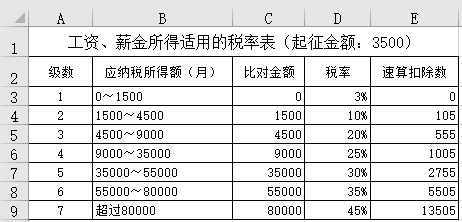 图6-37  工资、薪金所得适用的税率和速算扣除数
【任务6-5】工资计算与工资条制作
按照以下要求完成相应的操作：
（1）在Excel工作簿文件“个人所得税税率表.xlsx”的工作表“Sheet1”中，将单元格区域“C3:E9”命名为“金额”。
（2）在Excel工作簿文件“工资计算与工资条制作.xlsx”的工作表“工资表”中分别计算每位职工的基本工资合计、应发工资、应缴纳个人所得税的所得额、应缴纳的个人所得税、扣款合计和实发工资，其中基本工资合计、应发工资取整，其他列保留1位小数。
【任务6-5】工资计算与工资条制作
（3）在Excel工作簿文件“工资计算与工资条制作.xlsx”的“工资表”工作表中分别计算实发工资总额、最高实发工资、最低实发工资和平均实发工资。
（4）工资条的基本形式包括三个部分：标题行、工资数据、空白行，标题行是重复的，空白行方便裁剪。在Excel工作簿文件“工资计算与工资条制作.xlsx”的“工资条”工作表中快速填写工作条中各项数据。
【任务6-5】工资计算与工资条制作
【任务实现】
（1）打开Excel工作簿“个人所得税税率表.xlsx”和“工资计算与工资条制作.xlsx”。
（2）单元格区域命名
（3）选中单元格G3，输入公式“=SUM(E3:F3)”，按【Enter】键或【Tab】键确认即可。然后按住鼠标左键纵向拖动鼠标计算其他员工的基本工资合计。
（4）选中单元格K3，输入公式“=SUM(G3:J3)”，按【Enter】键或【Tab】键确认即可。然后按住鼠标左键纵向拖动鼠标计算其他员工的应发工资。
【任务6-5】工资计算与工资条制作
（5）选中单元格P3，输入公式“=ROUND(IF((K3-L3-M3-N3-O3)>3500,K3-L3-M3-N3-O3-3500,0),1)”，按【Enter】键或【Tab】键确认即可。然后按住鼠标左键纵向拖动鼠标计算其他员工的应缴纳个人所得税的所得额。
（6）选中单元格Q3，输入公式“=P3*VLOOKUP(P3,[个人所得税税率表.xlsx]Sheet1!金额,2,TRUE)-VLOOKUP(P3,[个人所得税税率表.xlsx]Sheet1!金额,3,TRUE)”，按【Enter】键或【Tab】键确认即可。然后按住鼠标左键纵向拖动鼠标计算其他员工的个人所得税。然后设置数据类型为“数值”型，且保留1位小数。
【任务6-5】工资计算与工资条制作
（7）选中单元格R3，输入公式“=ROUND(L3+M3+N3+O3+Q3,1)”，按【Enter】键或【Tab】键确认即可。然后按住鼠标左键纵向拖动鼠标计算其他员工的扣款合计。
（8）选中单元格S3，输入公式“=K3-R3”，按【Enter】键或【Tab】键确认即可。然后按住鼠标左键纵向拖动鼠标计算其他员工的实发工资。
（9）选中单元格E42，输入公式“=SUM(S3:S40)”，按【Enter】键或【Tab】键确认即可计算出实发工资总额。
【任务6-5】工资计算与工资条制作
（10）选中单元格E43，输入公式“=MAX(S3:S40)”，按【Enter】键或【Tab】键确认即可计算出最高实发工资。
（11）选中单元格E44，输入公式“=MIN(S3:S40)”，按【Enter】键或【Tab】键确认即可计算出最低实发工资。
（12）选中单元格E45，输入公式“=AVERAGE(S3:S40)”，按【Enter】键或【Tab】键确认即可计算出平均实发工资。
【任务6-5】工资计算与工资条制作
（13）选中“工资条”工作表中A1单元格，输入公式“=CHOOSE(MOD(ROW(),5)+1,"",工资表!B$2,OFFSET(工资表!B$2,ROW()/5+1,),工资表!K$2,OFFSET(工资表!K$2,ROW()/5+1,))”，按【Enter】键或【Tab】键确认即可，在A1单元格中出现“年月”，然后按住鼠标左键横向拖动鼠标至I1单元格。
然后再选中A1:I1，按住鼠标左键纵向拖动鼠标至出现最后一位员工的工资数据即可。
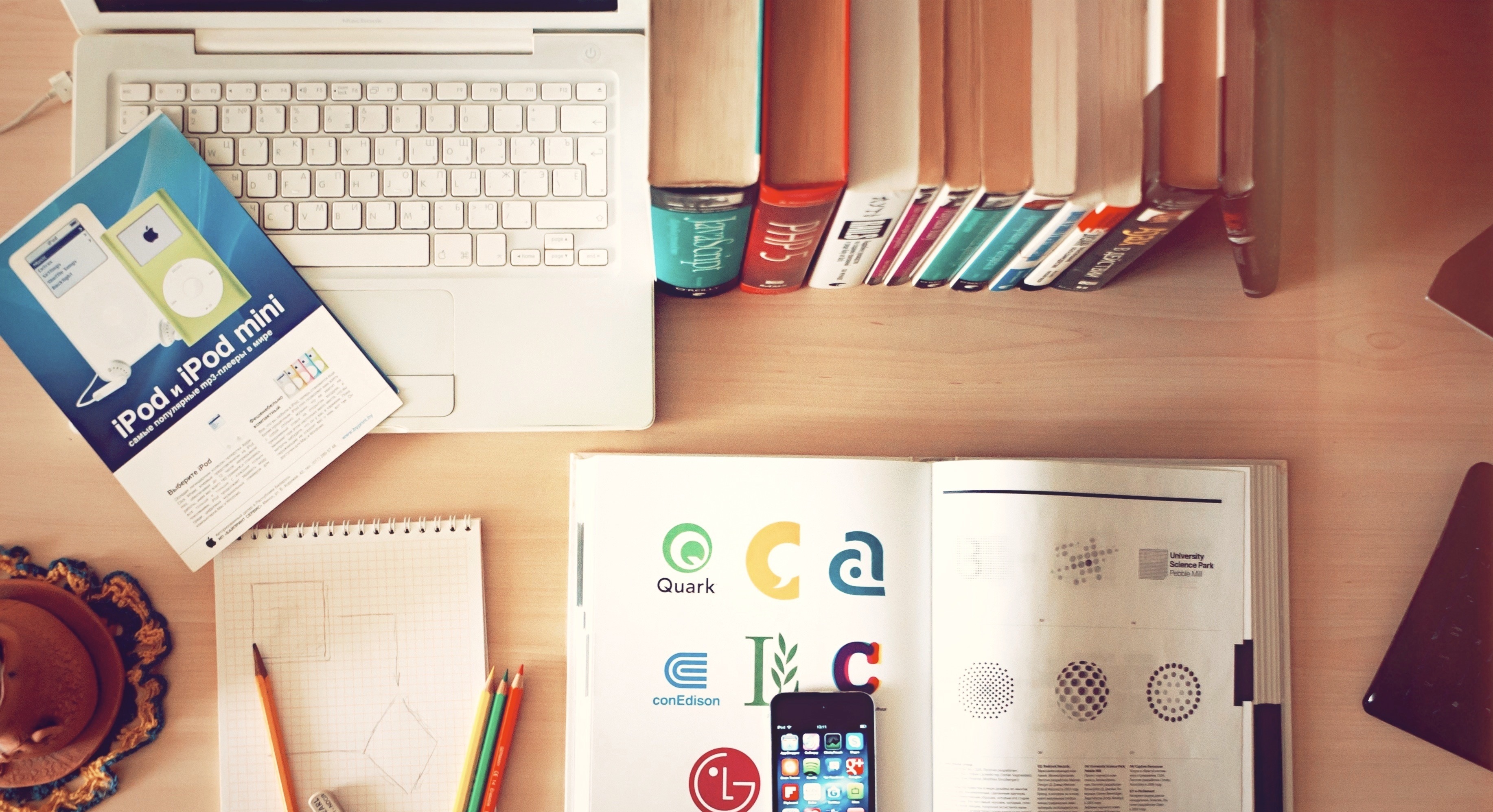 快乐学习、高效学习